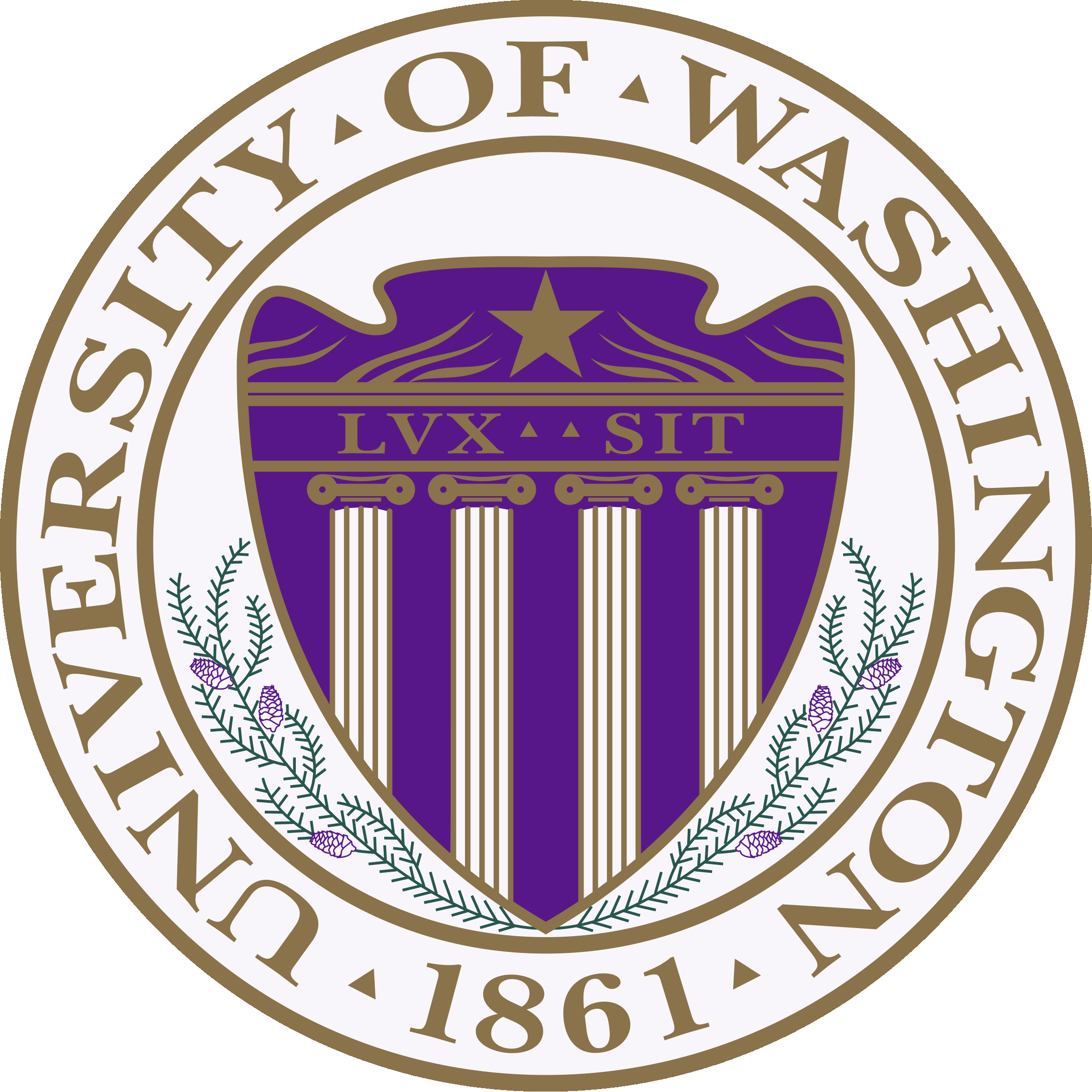 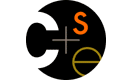 CSE373: Data Structure & AlgorithmsLecture 21: More Sorting and Other Classes of Algorithms
Lauren Milne
Summer 2015
Admin
Homework 5 due tonight!
2
Sorting: The Big Picture
Surprising amount of neat stuff to say about sorting:
Simple
algorithms:
O(n2)
Fancier
algorithms:
O(n log n)
Comparison
lower bound:
(n log n)
Specialized
algorithms:
O(n)
Handling
huge data
sets
Insertion sort
Selection sort
Shell sort
…
Heap sort
Merge sort
Quick sort
…
Bucket sort
Radix sort
External
sorting
3
Bucket Sort (a.k.a. BinSort)
If all values to be sorted are known to be integers between 1 and K (or any small range):
Create an array of size K 
Put each element in its proper bucket (a.k.a. bin)
If data is only integers, no need to store more than a count of how times that bucket has been used
Output result via linear pass through array of buckets
Example: 
K=5
input (5,1,3,4,3,2,1,1,5,4,5)

	  output: 1,1,1,2,3,3,4,4,5,5,5
4
Analyzing Bucket Sort
Overall: O(n+K)
Linear in n, but also linear in K
(n log n) lower bound does not apply because this is not a comparison sort

Good when K is smaller (or not much larger) than n
We don’t spend time doing comparisons of duplicates

Bad when K is much larger than n
Wasted space; wasted time during linear O(K) pass

For data in addition to integer keys, use list at each bucket
5
Bucket Sort with Data
Most real lists aren’t just keys; we have data
Each bucket is a list (say, linked list)
To add to a bucket, insert in O(1) (at beginning, or keep pointer to last element)
Example: Movie ratings; scale 1-5;1=bad, 5=excellent
Input=
	5: Casablanca
	3: Harry Potter movies
	5: Star Wars Original Trilogy
	1: Rocky V
Rocky V
Harry Potter
Casablanca
Star Wars
Result: 1: Rocky V, 3: Harry Potter, 5: Casablanca, 5: Star Wars
Easy to keep ‘stable’; Casablanca still before Star Wars
6
Visualization
http://www.cs.usfca.edu/~galles/visualization/CountingSort.html
7
Radix sort
Origins go back to the 1890 U.S. census
Radix = “the base of a number system”
Examples will use 10 because we are used to that
In implementations use larger numbers
For example, for ASCII strings, might use 128

Idea:
Bucket sort on one digit at a time
Number of buckets = radix
Starting with least significant digit
Keeping sort stable
Do one pass per digit
Invariant: After k passes (digits), the last k digits are sorted
8
Example
Radix = 10




Input:   478
 	       537
		   9
            721
		   3
		 38
	        143
		  67
0
1
2
3
4
5
6
7
8
9
721
3
143
537
  67
478
  38
9
Order now: 721
	                  3
                   143
                   537
                     67
                   478
                     38
                       9
First pass: 
	bucket sort by ones digit
9
0
1
2
3
4
5
6
7
8
9
Example
721
3
143
537
  67
478
  38
9
Radix = 10
0
1
2
3
4
5
6
7
8
9
3
    9
721
537
  38
143
67
478
Order was: 721
	                  3
                   143
                   537
                     67
                   478
                     38
                       9
Order now:     3
	                  9
                   721
		      537
                     38
		      143
                     67
                   478
Second pass: 
	stable bucket sort by tens digit
10
0
1
2
3
4
5
6
7
8
9
Example
3
    9
721
537
  38
143
67
478
Radix = 10
0
1
2
3
4
5
6
7
8
9
3
    9
  38
  67
143
478
537
721
Order was:     3
	                  9
                   721
		      537
                     38
		      143
                     67
                   478
Order now:     3
	                  9
                     38
		        67
                   143
		      478
                   537
                   721
Third pass: 
	stable bucket sort by 100s digit
11
Analysis
Input size: n
Number of buckets = Radix: B
Number of passes = “Digits”: P

Work per pass is 1 bucket sort: O(B+n)

Total work is O(P(B+n))

Compared to comparison sorts, sometimes a win, but often not
Example: Strings of English letters up to length 15
Run-time proportional to: 15*(52 + n) 
 This is less than n log n only if n > 33,000
Of course, cross-over point depends on constant factors of the implementations
And radix sort can have poor locality properties
12
Sorting: The Big Picture
Surprising amount of neat stuff to say about sorting:
Simple
algorithms:
O(n2)
Fancier
algorithms:
O(n log n)
Comparison
lower bound:
(n log n)
Specialized
algorithms:
O(n)
Handling
huge data
sets
Insertion sort
Selection sort
Shell sort
…
Heap sort
Merge sort
Quick sort
…
Bucket sort
Radix sort
External
sorting
13
Sorting massive data
Need sorting algorithms that minimize disk/tape access time:
Quicksort and Heapsort both jump all over the array, leading to expensive random disk accesses
Merge sort scans linearly through arrays, leading to (relatively) efficient sequential disk access

Merge sort is the basis of massive sorting

Merge sort can leverage multiple disks
Fall 2013
14
14
[Speaker Notes: Don’t have to spend a lot of time gettign into details.  Point out mergesort has seq reading of a data which is good for spatial locality.]
External Merge Sort
Sort 900 MB using 100 MB RAM
Read 100 MB of data into memory
Sort using conventional method (e.g. quicksort)
Write sorted 100MB to temp file
Repeat until all data in sorted chunks (900/100 = 9 total)
Read first 10 MB of each sorted chuck, merge into remaining 10MB
writing and reading as necessary
Single merge pass instead of log n
Additional pass helpful if data much larger than memory
Parallelism and better hardware can improve performance
Distribution sorts (similar to bucket sort) are also used
15
Last Slide on Sorting
Simple O(n2) sorts can be fastest for small n
Selection sort, Insertion sort (latter linear for mostly-sorted)
Good for “below a cut-off” to help divide-and-conquer sorts
O(n log n) sorts
Heap sort, in-place but not stable nor parallelizable
Merge sort, not in place but stable and works as external sort
Quick sort, in place but not stable and O(n2) in worst-case
Often fastest, but depends on costs of comparisons/copies
 (n log n) is worst-case and average lower-bound for sorting by comparisons
Non-comparison sorts
Bucket sort good for small number of possible key values
Radix sort uses fewer buckets and more phases
Best way to sort?  It depends!
16
Done with sorting! (phew..)
Moving on….

There are many many algorithm techniques in the world
We’ve learned a few

What are a few other “classic” algorithm techniques you should at least have heard of?
And what are the main ideas behind how they work?
17
Algorithm Design Techniques
Greedy
Shortest path, minimum spanning tree, …
Divide and Conquer
Divide the problem into smaller subproblems,solve them, and combine into the overall solution
Often done recursively
Quick sort, merge sort are great examples
Dynamic Programming
Brute force through all possible solutions, storing solutions to subproblems to avoid repeat computation
Backtracking
A clever form of exhaustive search
18
Dynamic Programming: Idea
Divide a bigger problem into many smaller subproblems

If the number of subproblems grows exponentially, a recursive solution may have an exponential running time 

Dynamic programming to the rescue! 

Often an individual subproblem occurs many times!
Store the results of subproblems in a table and re-use them instead of recomputing them
Technique called memoization
19
Fibonacci Sequence: Recursive
The fibonacci sequence is a very famous number sequence
0, 1, 1, 2, 3, 5, 8, 13, 21, 34, ...
The next number is found by adding up the two numbers before it.
Recursive solution:






Exponential running time!
A lot of repeated computation
fib(int n) {
	if (n == 1 || n == 2) {
	  return 1
  }
  return fib(n – 2) + fib(n – 1)
}
20
[Speaker Notes: T(n) = T(n-1) +T(n-2) + O(1)

=O(2^n)]
Repeated computation
f(7)
f(5)
f(6)
f(4)
f(5)
f(3)
f(1)
f(2)
f(2)
f(3)
f(4)
f(4)
f(1)
f(2)
f(2)
f(3)
f(2)
f(3)
f(3)
f(1)
f(2)
f(1)
f(2)
f(1)
f(2)
21
Fibonacci Sequence: memoized
Now each call of fib(x) only gets computed once for each x!
fib(int n) {
  Map results = new Map()
  results.put(1, 1)
  results.put(2, 1)
	return fibHelper(n, results)
}
fibHelper(int n, Map results) {
  if (!results.contains(n)) {
    results.put(n, fibHelper(n-2)+fibHelper(n-1))
  }
  return results.get(n)
}
22
Dynamic Programming
Work “from the bottom up” & save the results of simpler problems
solutions to simpler problems are used to compute the solution to more complex problems



Used for optimization problems, especially ones that would otherwise take exponential time
Must satisfy the principle of optimality i.e. the subsolutions of an optimal solution of the problem are themselves optimal solutions for their subproblems
23
[Speaker Notes: Since exponential time is unacceptable for all but the smallest problems, dynamic programming is sometimes essential]
Algorithm Design Techniques
Greedy
Shortest path, minimum spanning tree, …
Divide and Conquer
Divide the problem into smaller subproblems,solve them, and combine into the overall solution
Often done recursively
Quick sort, merge sort are great examples
Dynamic Programming
Brute force through all possible solutions, storing solutions to subproblems to avoid repeat computation
Backtracking
A clever form of exhaustive search
24
Backtracking: Idea
Backtracking is a technique used to solve problems with a large search space, by systematically trying and eliminating possibilities.
A standard example of backtracking would be going through a maze.  
At some point, you might have two options of which direction to go:
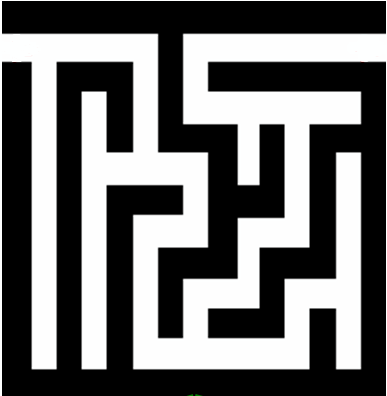 Portion A
Junction
Portion B
25
Backtracking
Junction
One strategy would be to try going through Portion A of the maze. 
If you get stuck before you find your way out, then you "backtrack" to the junction.
 
At this point in time you know that Portion A will NOT lead you out of the maze, 
so you then start searching in Portion B
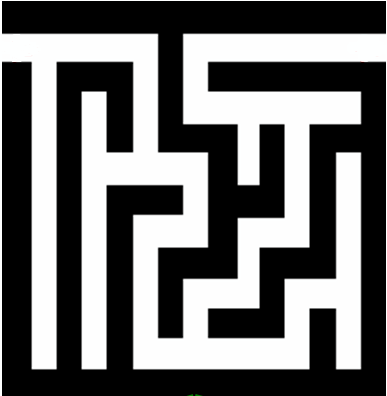 Portion B
Portion A
26
Backtracking
Clearly, at a single junction you could have even more than 2 choices. 

The backtracking strategy says to try each choice, one after the other, 
if you ever get stuck, "backtrack" to the junction and try the next choice. 

If you try all choices and never found a way out, then there IS no solution to the maze.
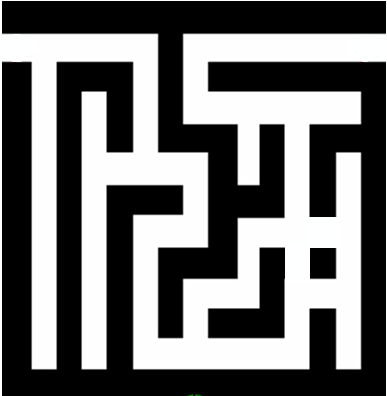 Junction
C
B
A
27
Backtracking (animation)
dead end
?
dead end
dead end
?
start
?
?
dead end
dead end
?
success!
28
Backtracking
Dealing with the maze:
From your start point, you will iterate through each possible starting move. 
From there, you recursively move forward. 
If you ever get stuck, the recursion takes you back to where you were, and you try the next possible move. 

Make sure you don't try too many possibilities, 
Mark which locations in the maze have been visited already so that no location in the maze gets visited twice. 
If a place has already been visited, there is no point in trying to reach the end of the maze from there again.
29
Backtracking
The neat thing about coding up backtracking is that it can be done recursively, without having to do all the bookkeeping at once.
Instead, the stack of recursive calls does most of the bookkeeping 
(i.e., keeps track of which locations we’ve tried so far.)
30
Backtracking: The 8 queens problem
Find an arrangement of 8 queens on a single chess board such that no two queens are attacking one another.

In chess, queens can move all the way down any row, column or diagonal (so long as no pieces are in the way).

Due to the first two restrictions, it's clear that each row and column of the board will have exactly one queen.
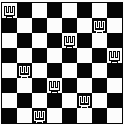 31
Backtracking
Q
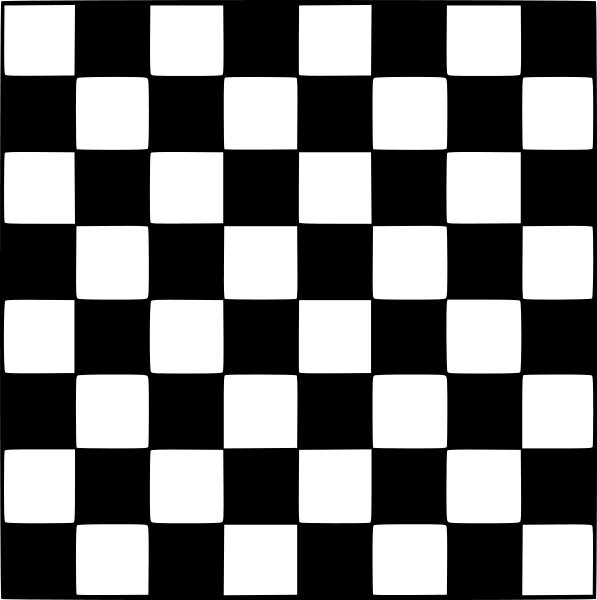 The backtracking strategy is as follows:

Place a queen on the first available square in row 1.
Move onto the next row, placing a queen on the first available square there (that doesn't conflict with the previously placed queens).
Continue in this fashion until either: 
You have solved the problem, or
You get stuck. 
When you get stuck, remove the queens that got you there, until you get to a row where there is another valid square to try.
Q
Q
Q
Q
Q
Continue…
Animated Example:
http://www.hbmeyer.de/backtrack/achtdamen/eight.htm#up
32
Backtracking – 8 queens Analysis
Another possible brute-force algorithm is generate all possible permutations of the numbers 1 through 8 (there are 8! = 40,320), 
Use the elements of each permutation as possible positions in which to place a queen on each row. 
Reject those boards with diagonal attacking positions. 

The backtracking algorithm does a bit better
constructs the search tree by considering one row of the board at a time, eliminating most non-solution board positions at a very early stage in their construction. 
because it rejects row and diagonal attacks even on incomplete boards, it examines only 15,720 possible queen placements. 

15,720 is still a lot of possibilities to consider
Sometimes we have no other choice but to do the best we can 
33
Algorithm Design Techniques
Greedy
Shortest path, minimum spanning tree, …
Divide and Conquer
Divide the problem into smaller subproblems,solve them, and combine into the overall solution
Often done recursively
Quick sort, merge sort are great examples
Dynamic Programming
Brute force through all possible solutions, storing solutions to subproblems to avoid repeat computation
Backtracking
A clever form of exhaustive search
34